MLA Viimsi Lasteaiadüldhoolekogu26.aprill 2023
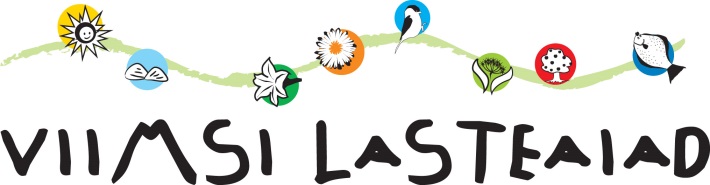 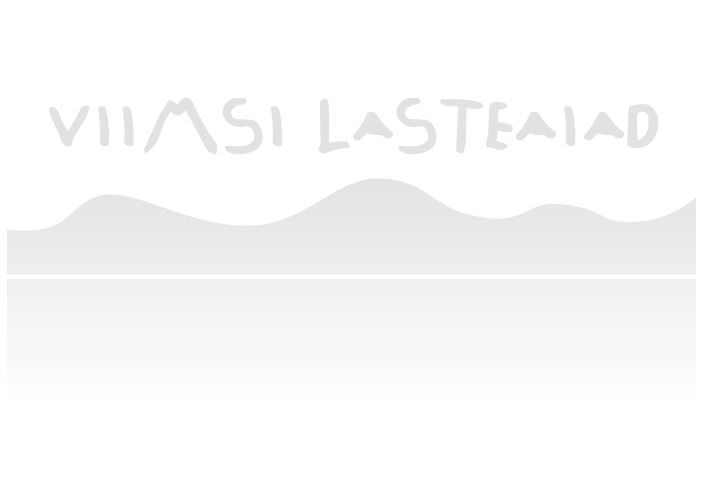 Päevakord:1) Rühmade liigid 2032/2024 õppeaastaks.2) MLA Viimsi Lasteaiad arengukava 2024-2027 sisend.3) Tagasiside majadest.4) Ettepanekud, küsimused, arvamused.
2023/2024 õ-a rühmade liigid kooskõlastamiseks üldhoolekogus (1)Lasteaiarühm - kuni 22 last, liitrühm - kuni 20 last, sobitusrühm - kaasatud erivajadusega laps/lapsed
Astri maja



Karulaugu maja
2023/2024 õ-a rühmade liigid kooskõlastamiseks üldhoolekogus (2)
Leppneeme maja



Päikeseratta maja
2023/2024 õ-a rühmade liigid kooskõlastamiseks üldhoolekogus (3)
Pargi maja





Uus-Pärtle maja
2023/2024 õ-a rühmade liigid kooskõlastamiseks üldhoolekogus (4)
Laanelinnu maja
2023/2024 õ-a rühmade liigid kooskõlastamiseks üldhoolekogus (5)
Randvere maja
Arengukava 2024-2027 (1)
Juhtkonna töökoosolekud - sisehindamise valdkonnad, lõppeva arengukava perioodi analüüs.
Ülesanne arengumeeskonnale: MLA Viimsi Lasteaiad arengukava 2020-2023 analüüs ja parendustegevused järgmiseks kolmeks aastaks. Kehtiva arengukava lk 15 (nö sisehindamise osa) nelja valdkonna hetkeolukord ning järgneva kolme aasta parendustegevused (iga valdkonna kohta 3-4 mõtet).
Sisendi kogumine õppenõukogus ja abiõpetajate üldkoosolekul: tugevused, võimalused ning muutmist vajavad olukorrad/võimalikud lahendused.
Arengukava 2024-2027 (2)
Ettepanek MLA Viimsi Lasteaiad üldhoolekogule 
MLA Viimsi Lasteaiad tugevused
Parendustegevused järgmiseks kolmeks aastaks (missugune võiks olla üldhoolekogu/majade hoolekogude roll lasteaia tegevuses, muutust vajavad olukorrad jne.)

Lasteaiamaja hoolekogu esindaja kogutud mõtted on oodatud e-postile maie@viimsilasteaiad.ee  hiljemalt 26.05.2023
Heade kogemuste jagaja
MLA Viimsi Lasteaiad töökorraldus Elva valla lasteaedade aruteluseminaril
Lapsest lähtuva töökorralduse kogemuslik ettekanne HOL-i  infopäeval – ühe õpetaja süsteem, abiõpetajad, valverühma töökorraldus
Ukraina delegatsioon – praktiline õppepäev Päikeseratta  ja Karulaugu majades 
Suur tänu õpetajatele 
Kärt Laaser
Irena Hamburg
Kristi Lasn
Kai Soonberg
Marili Kuimet
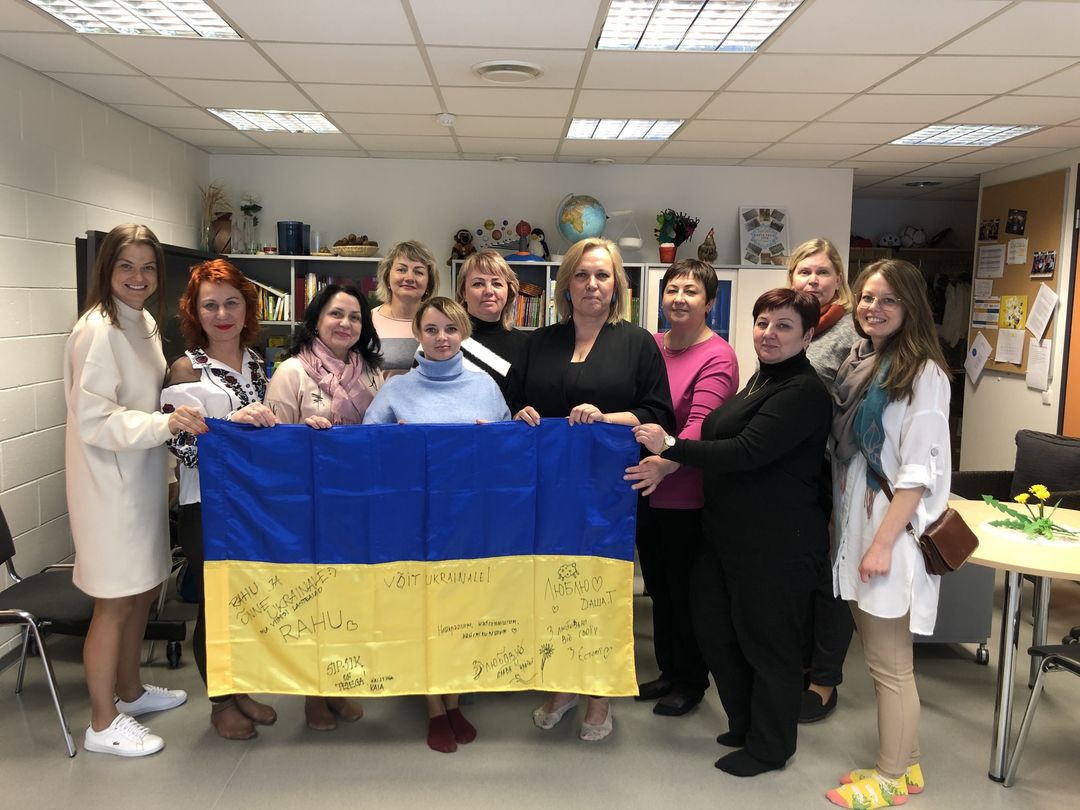 Kogemuste vahetamine – uued teadmised ja oskused õpetajalt õpetajale. Animatsiooni töötuba Laanelinnu majas.
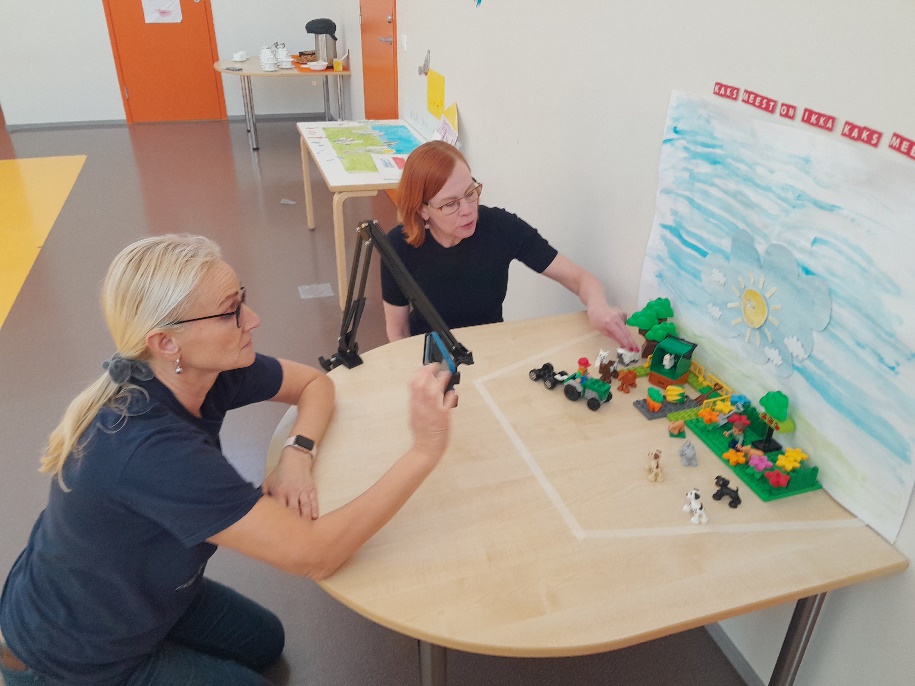 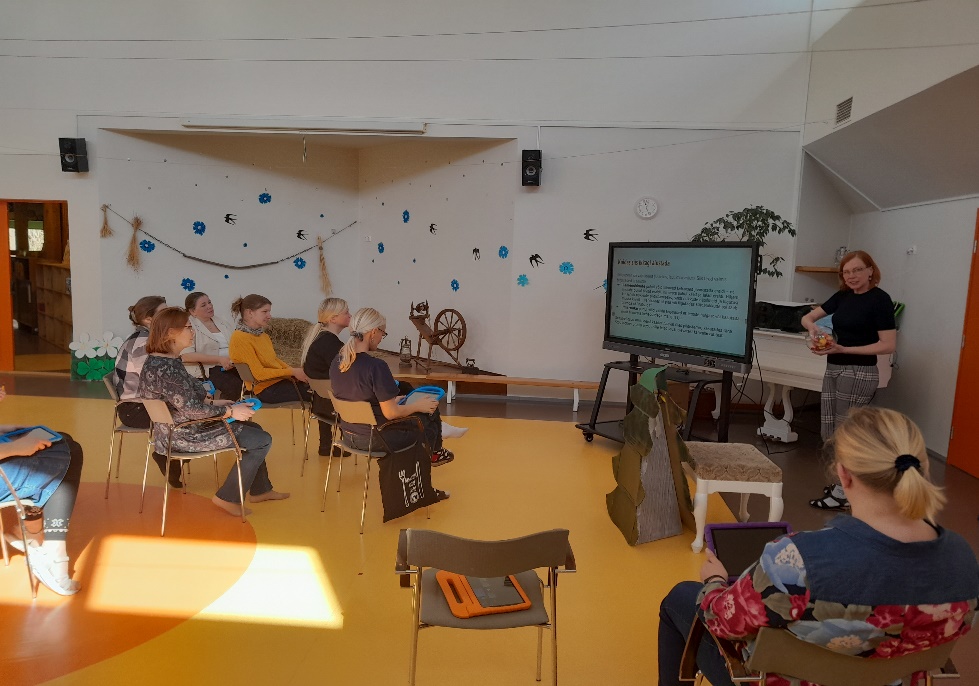 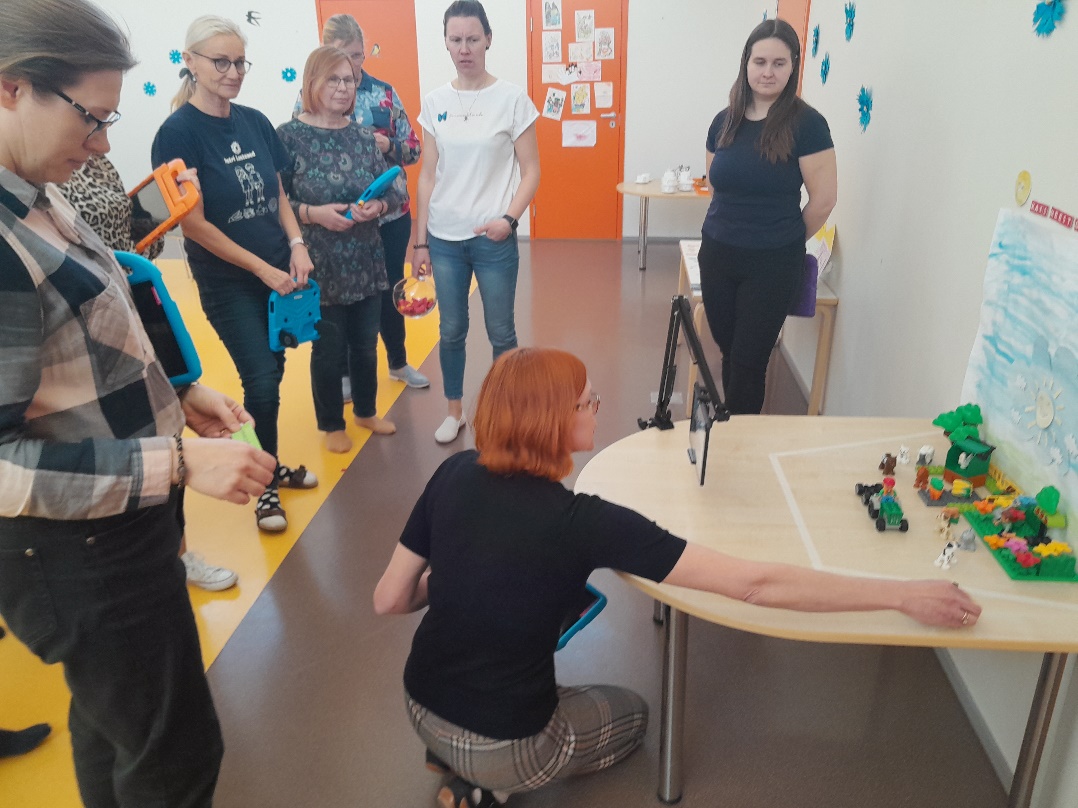 HEAD  KOOSTÖÖD 